FGAI4H-K-052
E-meeting, 27-29 January 2021
Del08 : Scaled Implementation  of AI4HealthImplementation roadmap
Sameer Pujari
Department of Digital health and innovation
S01.
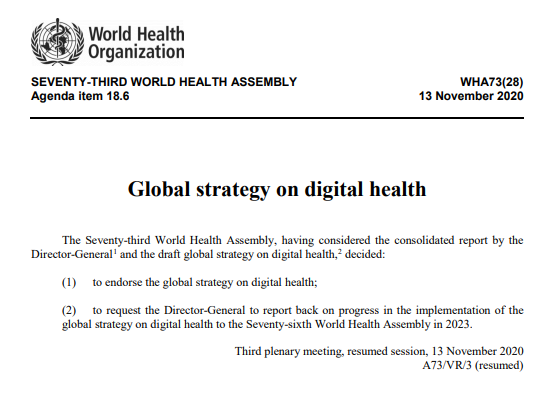 Promote global collaboration and advance the transfer of knowledge on digital health
S03.
S04.
S02.
Strengthen governance for digital health at global, regional and national levels
Advocate people-centred health systems that are enabled by digital health
Advance the implementation of national digital health strategies
Global strategy on digital health
2020-2025
3
Overview
The roadmap activities agreed by Member States under the Global Strategy on Digital health
SO1-ST01-Analyse digital health network landscape
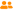 SO1-ST02-Provide policy dialogue for digital prioritization at national level
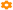 SO2-ST04-Capacity building for strategy implementation and investment
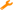 SO2-ST05-Digital health maturity model
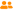 SO3-ST01-Criteria for impact assessment
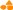 SO4-ST06-Develop an ethics framework for technologies for health
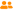 How to align and document activities in the Roadmap
Step 01 : (Leverage Opportunities) Mapping existing initiatives
Open data collaborative
UN digital cooperation roadmap
AI Retinopathy
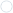 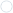 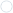 SO1-ST04-Participate in the UN multistakeholder digital inclusion coalition
SO2-ST03-Identify and engage stakeholders
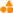 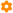 SO1-ST01-Analyse digital health network landscape
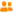 Digital health clearing house
Scale up implementation of mHealth program BHBM
Investment case
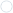 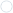 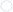 SO2-ST02-Prioritise national investment
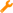 SO2-ST02-Prioritise national investment
SO3-ST05-Assess and promote innovative solutions
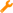 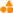 01
SO1-ST03-Participate in multistakeholder groups
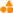 SO4-ST03-Develop a framework allowing individual feedback to validate DH tools & services
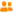 Virtual care implementation guidance
mHealth handbooks
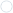 National digital strategy planning and implementation
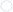 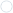 SO3-ST03-Technical guidance
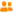 SO3-ST04-Guidelines+handbooks
SO2-ST01-National DH strategy
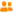 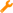 SO1-ST10-Develop guideline, guidance, framework and toolkits
SO1-ST02-Provide policy dialogue for digital prioritization at national level
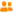 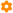 Dynamic digital health maturity
Ai for health focus group
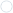 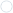 WHO-ITU Handbook on digital health platforms
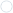 SO4-ST07-Promote ethics, governance and security in handling and processing data
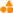 SO2-ST05-Digital health maturity model
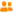 SO3-ST03-Technical guidance
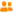 Big
Small
01. Country priorities
System
Impact
Dynamic digital health maturity
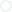 Dissemination, communication knowledge transfer (DCK) Task force
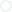 mHealth handbooks
Network of networks
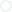 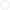 Digital health advisory group (DHTAG)
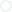 02
Policy
Technical know-how
Networks of DH collaborating centres
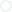 Smart guideline
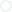 Yellow vaccination card
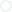 Telemedicine portal
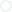 Digital health 101
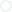 Step 02 : Prioritize and identify challenges
Workforce
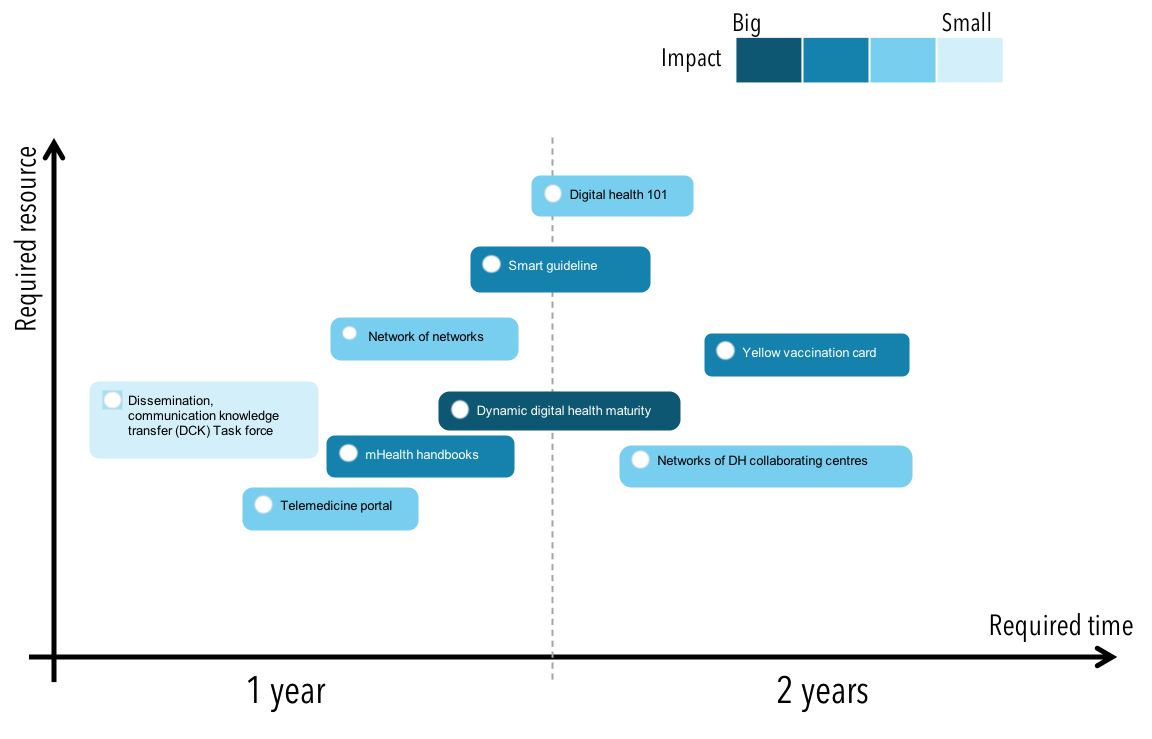 03. Time-effort-impact evaluation
Step 02 : Prioritize and identify challenges
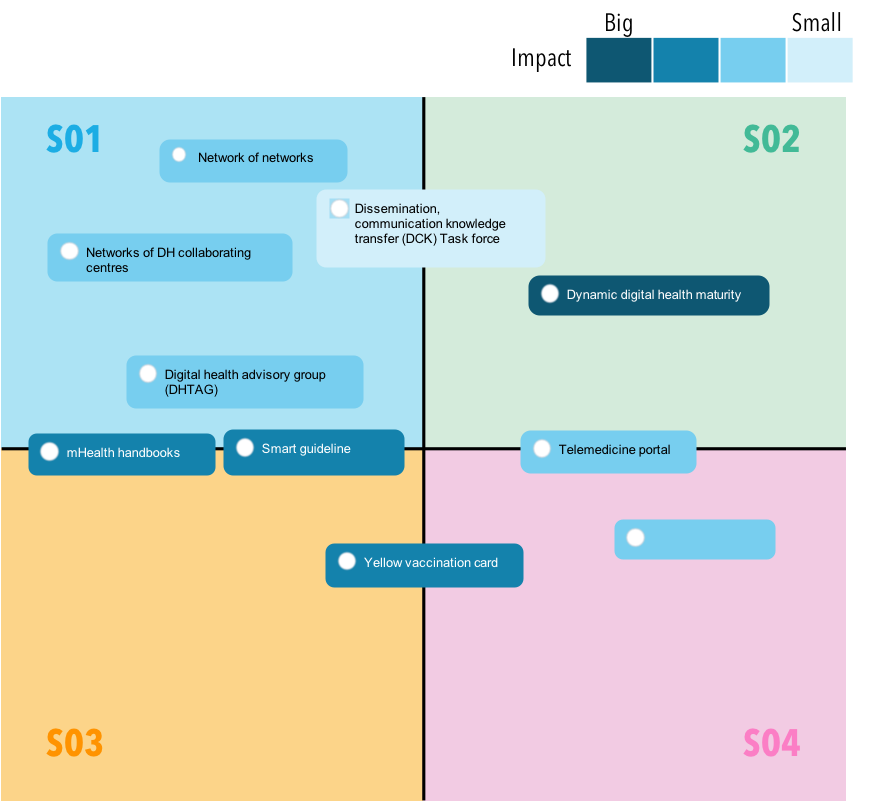 02. Digital health strategic objectives
02
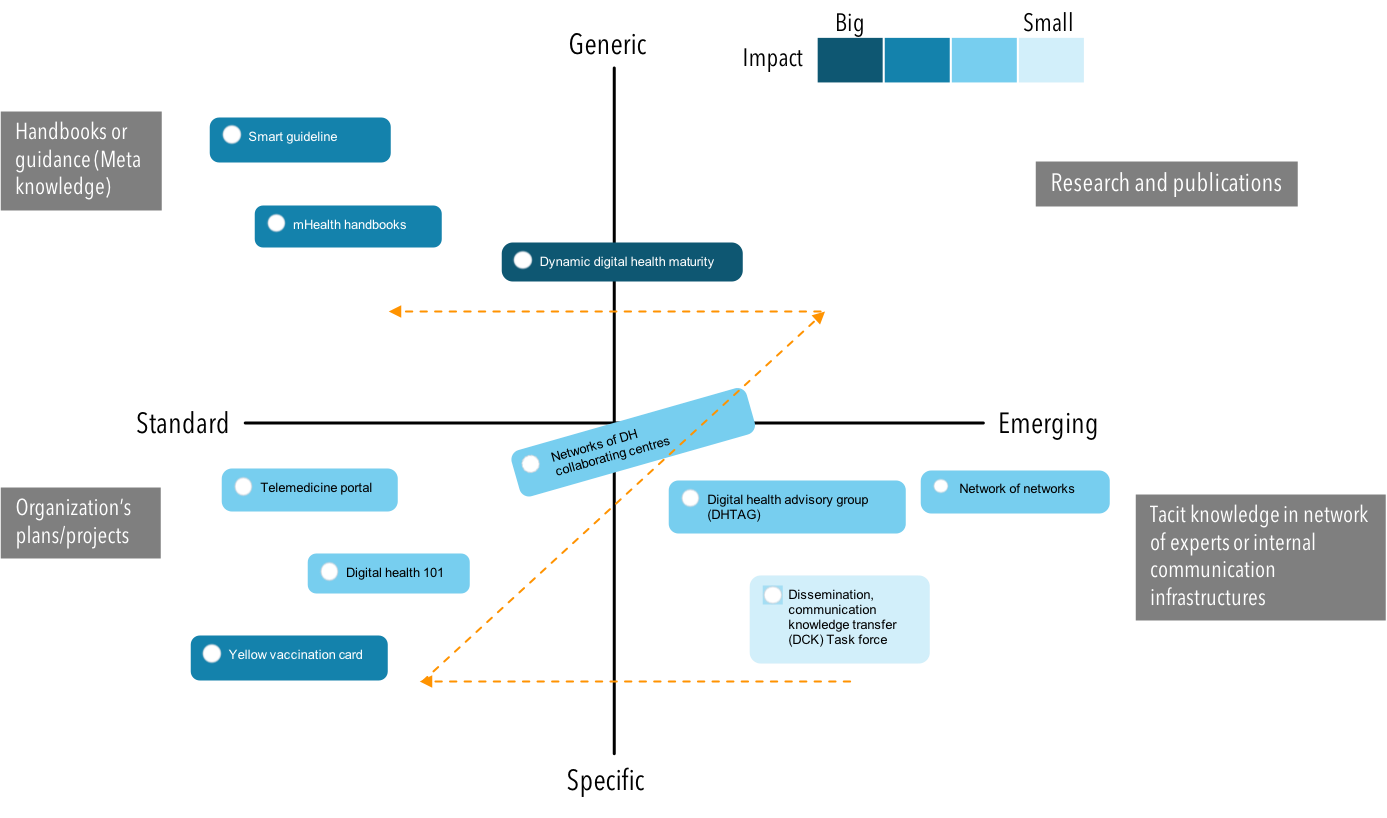 04. Value generation
Initiative Example
Diabetic retinopathy
Step 03 : Action plan
Knowledge management
Stakeholder engagement
03
Leadership
Pilot and operational plan structured
Evaluate, Innovate and Iterate
Self assessment and enhancement tools added
Implementation and evaluation
Training and prep for launch
Step 04 : Implementation Cycle (based on country specific digital maturity)
1. Commit
2. Catalyse
Commit
Measure
Catalyse
Iterate
Encourage Member States, partners and other stakeholders to commit to global, regional, and national strategies on digital health
Create and adopt processes for monitoring and evaluating the Strategy´s effectiveness
Create, scale and sustain an environment and processes that will facilitate and induce collaboration towards delivering results.
Take a new cycle of actions based on what has been experienced, measured and learned
04
3. Measure
4. Enhance & Iterate
10
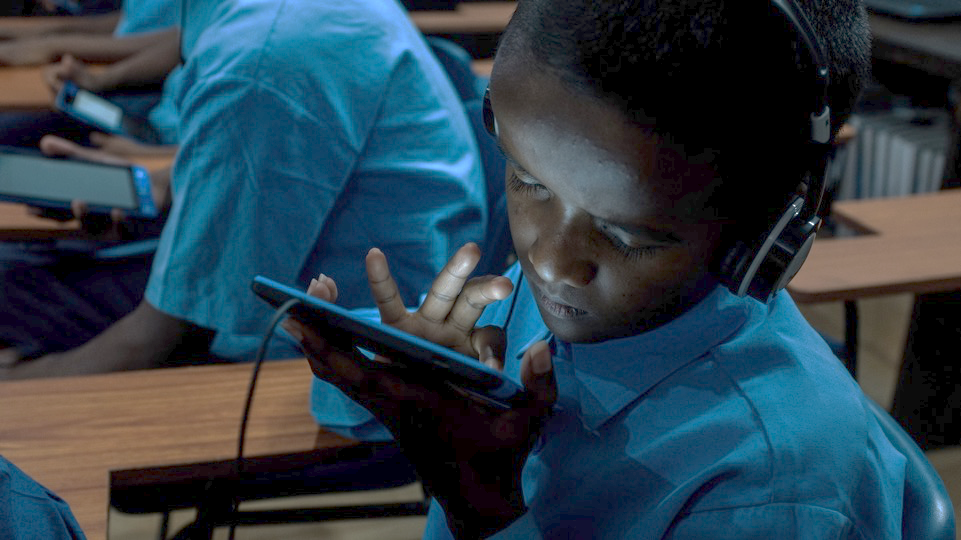 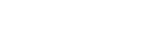 The roadmap is structured so we can ensure that the Digital Health is safe, sustainable and leaves no one behind.
Thank you.
Anup, visually impaired pupil listening at Resource centre for children with visual impairments, Jharkhand, India. 
Credit: WHO/NOOR/Arko Datto
[Speaker Notes: The roadmap is structured so together we can ensure that the Digital Health is safe, sustainable and leaves no one behind.  We look forward to supporting you all.]